الطابع الجمالي وابراز فكرة التمرين
- توضيف الحلايا والخردوات المعدنية.
- مواد تثبيت وعدد وقواعد الأمن والسلامة المصاحب لها.
خامات التكسية
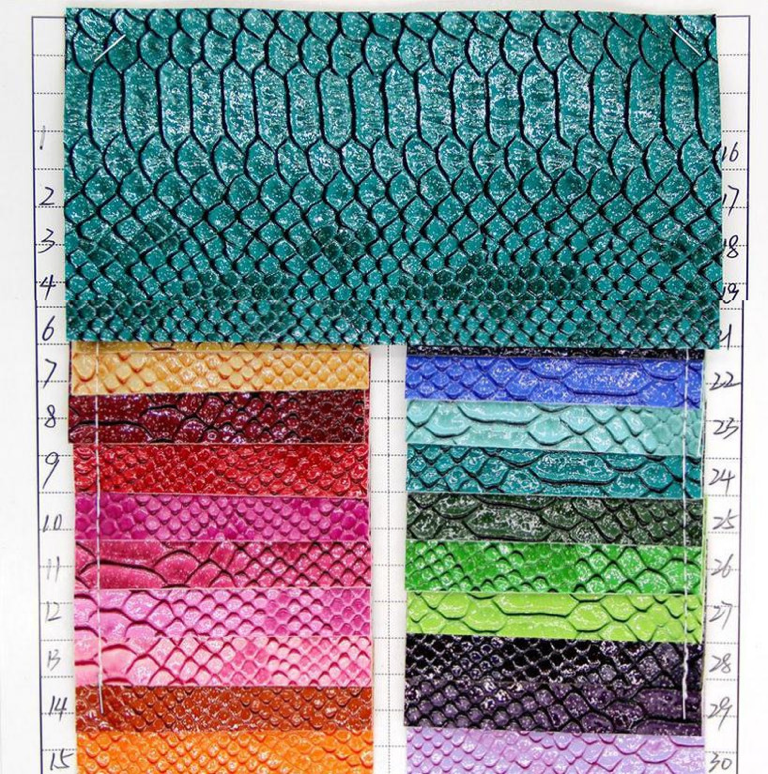 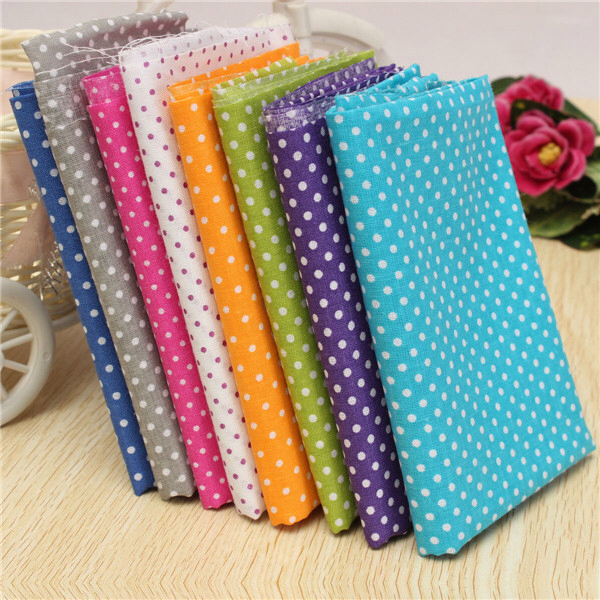 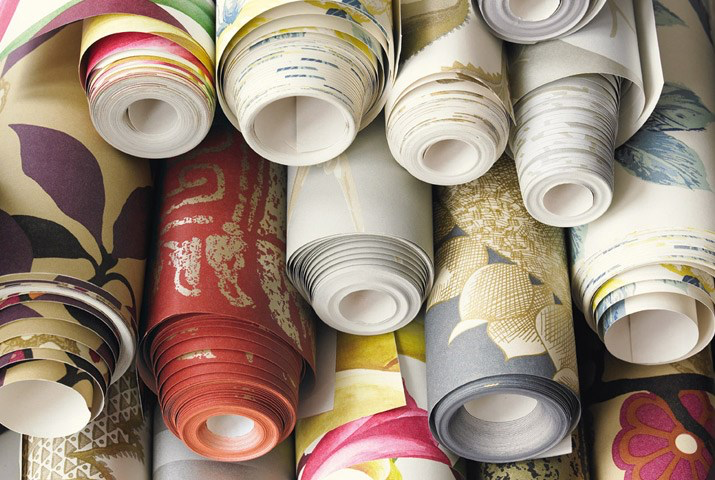 الأدوات المستخدمة في تثبيت الخامات
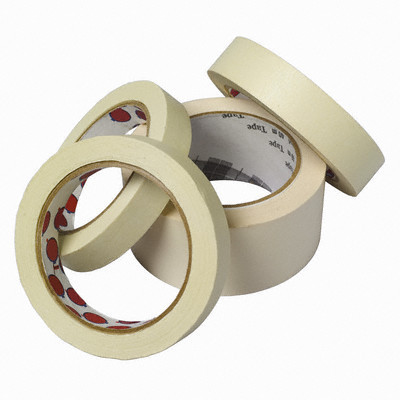 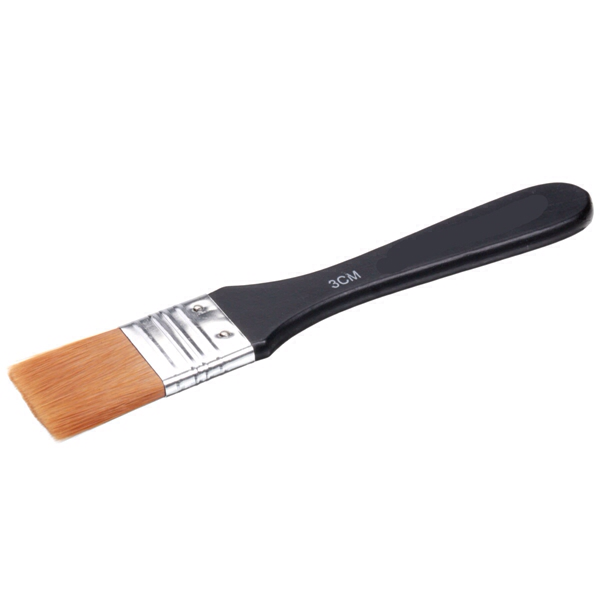 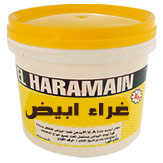 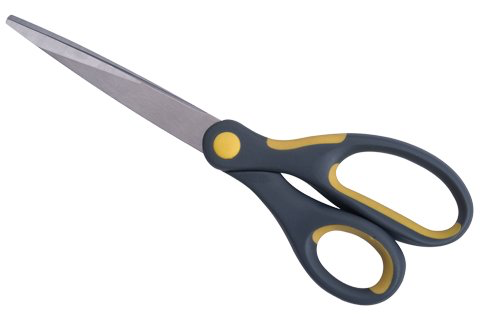 الديكو باج،،،،، التأني عند استخدام الديكوباج  والمحافظه على الورق
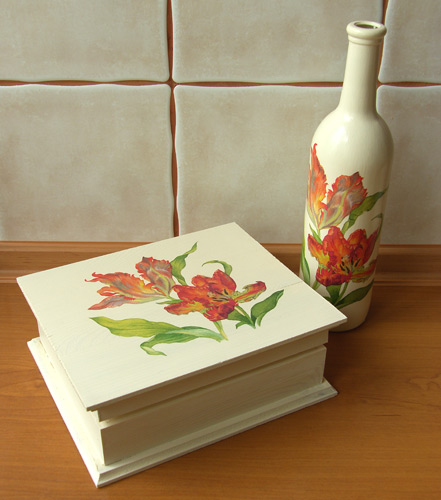 استكمال طرق الاخراج
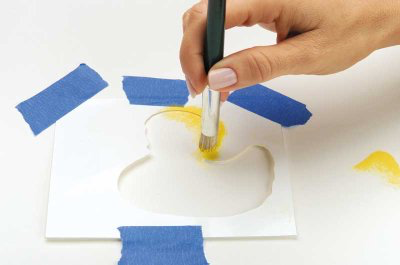 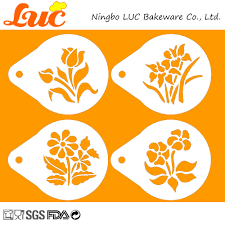 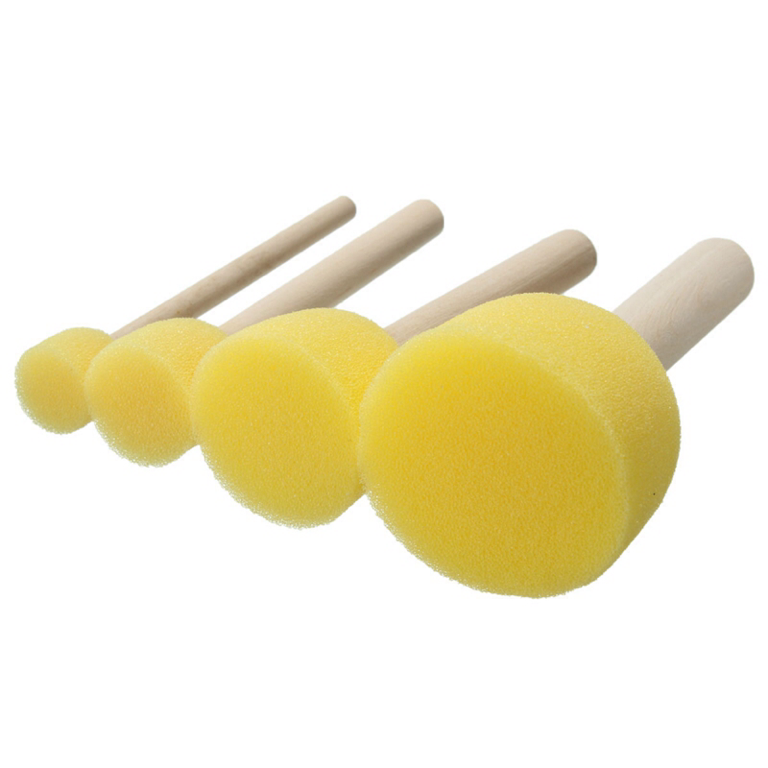 توظيف الخامات لإبراز الجانب الجمالي
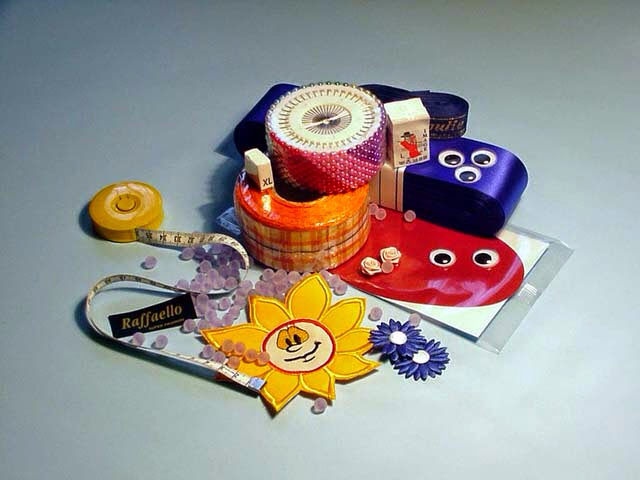 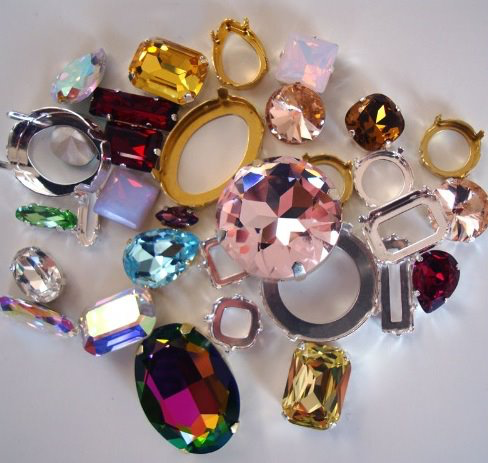 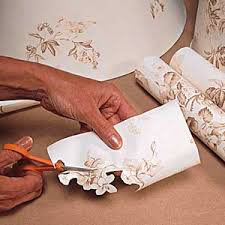 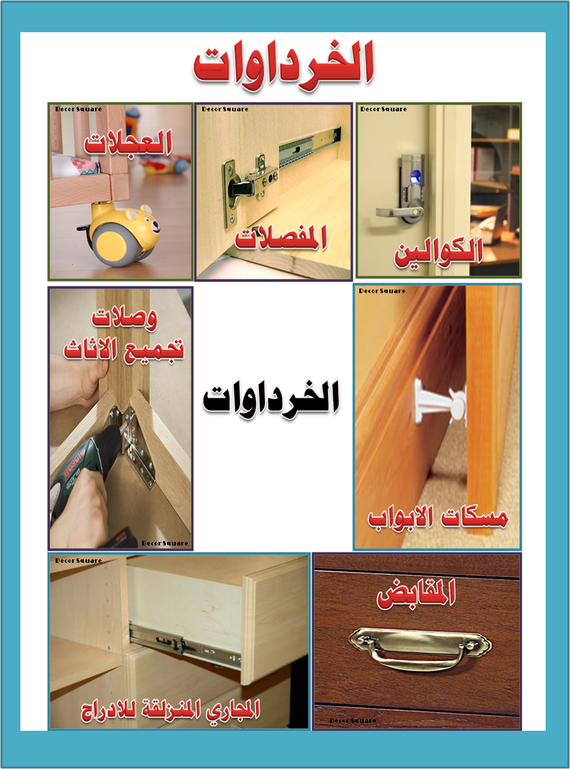 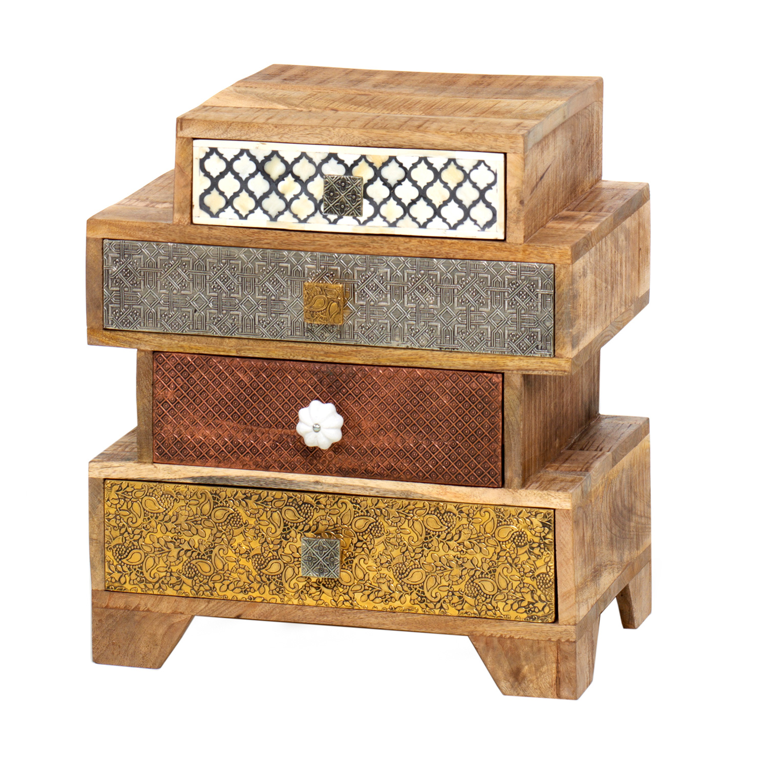 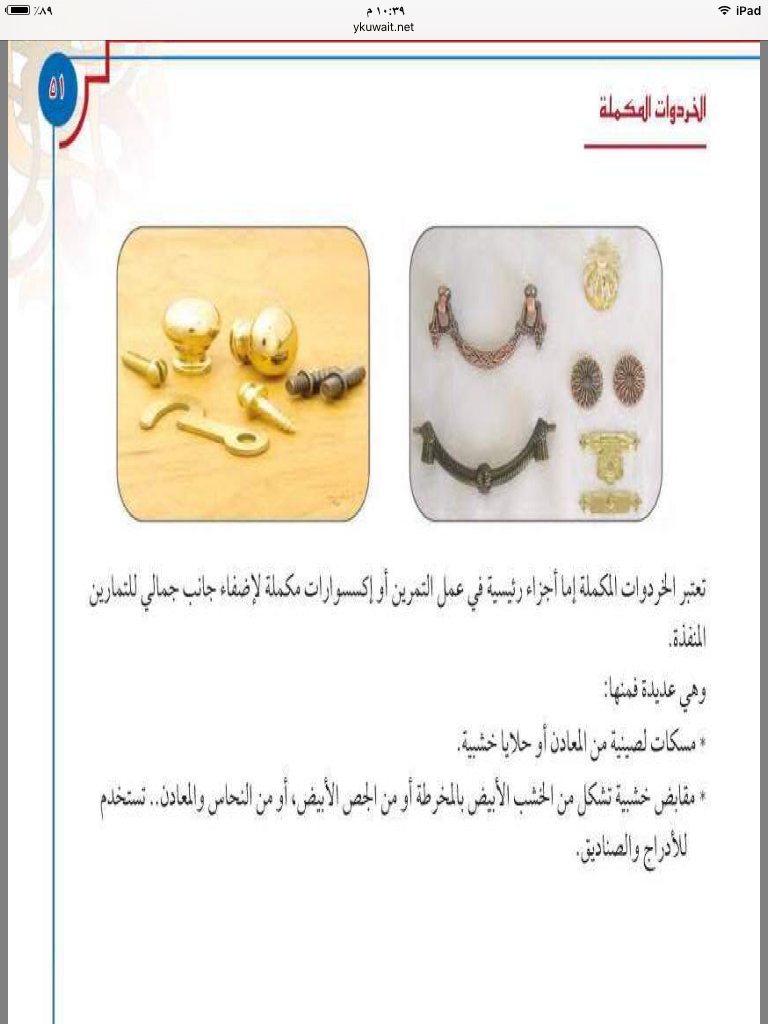 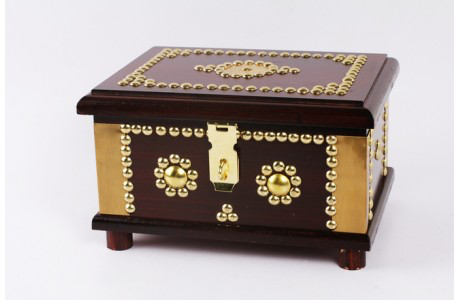 أدوات التجميع والتثبيت
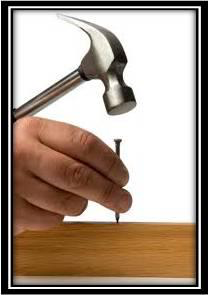 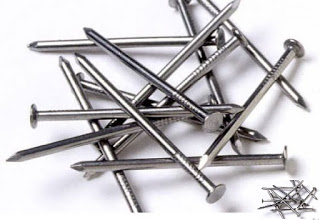 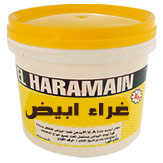 مسامير
غراء
مطرقه
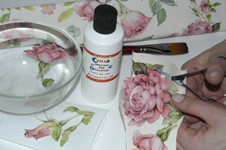 هيا نعملشكراً لحسناستماعكمأ. نعيمة الفيلكاوي